BIBLIOTECA
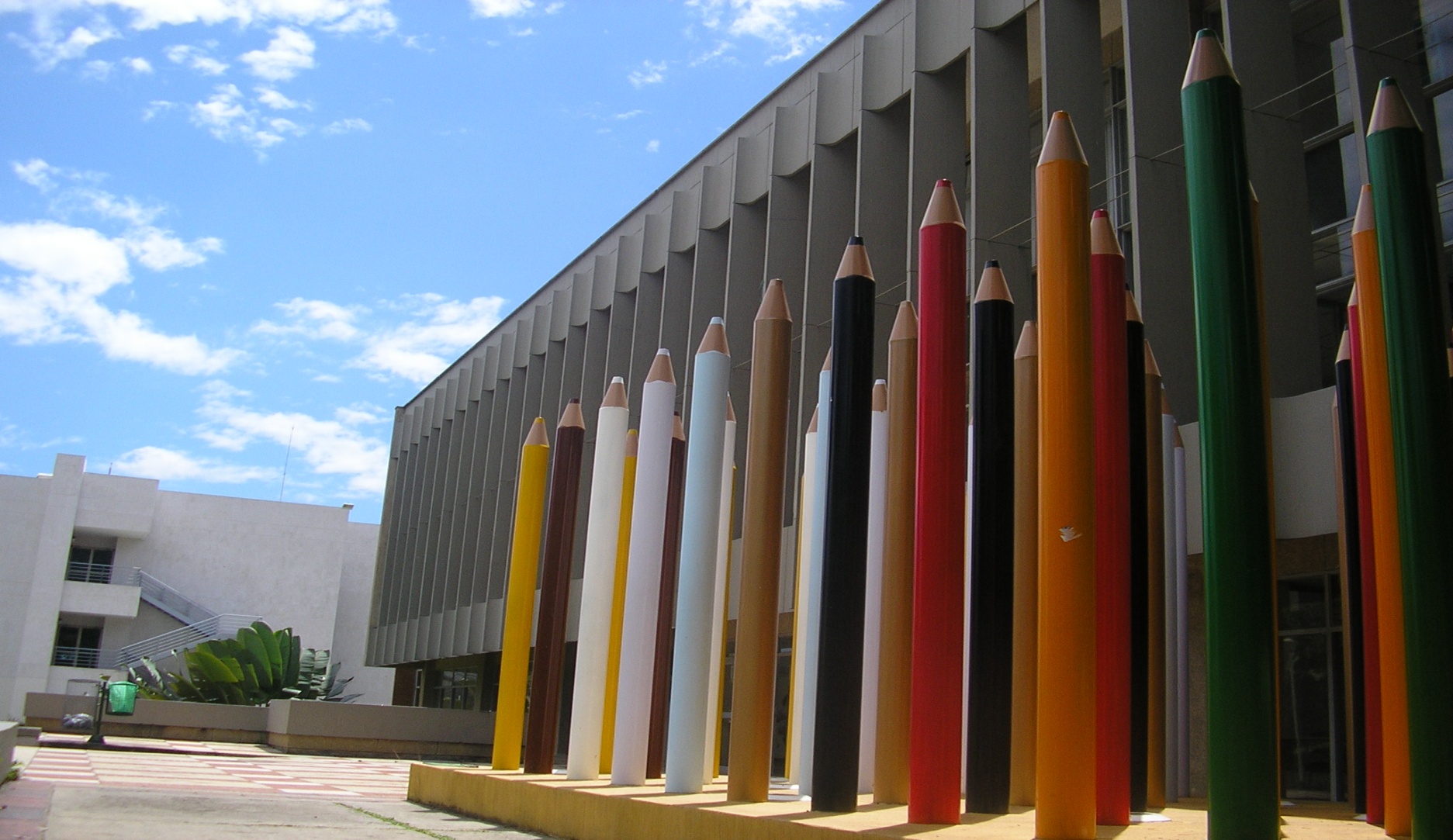 ENTREGA DE TRABAJOS DE GRADO
BIBLIOTECA
bibser@uis.edu.co
bibvir@uis.edu.co
BIBLIOTECA
ORDEN DE PRESENTACION DEL PROYECTO
TENER EN CUENTA
bibser@uis.edu.co
bibvir@uis.edu.co
BIBLIOTECA
TENGA EN CUENTA ESTA INFORMACION
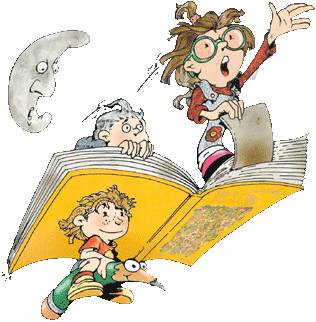 bibser@uis.edu.co
bibvir@uis.edu.co
BIBLIOTECA
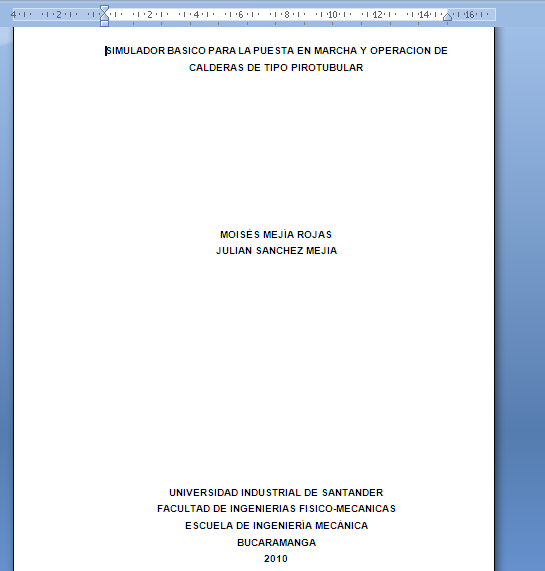 PORTADA
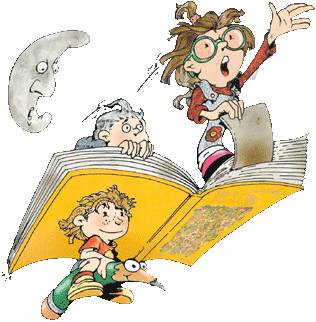 bibser@uis.edu.co
bibvir@uis.edu.co
BIBLIOTECA
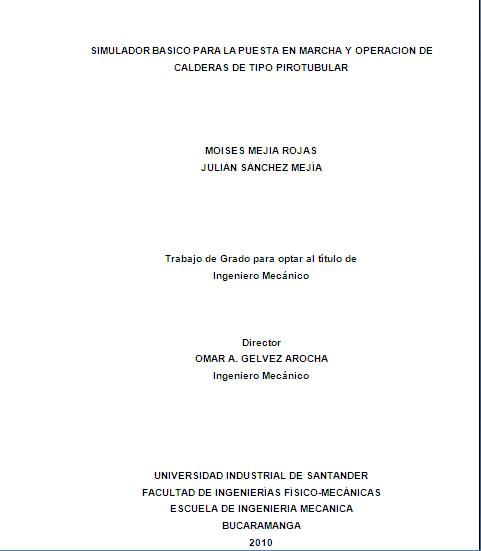 CONTRAPORTADA
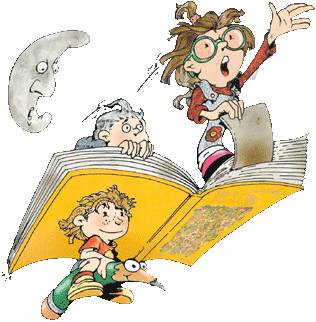 bibser@uis.edu.co
bibvir@uis.edu.co
BIBLIOTECA
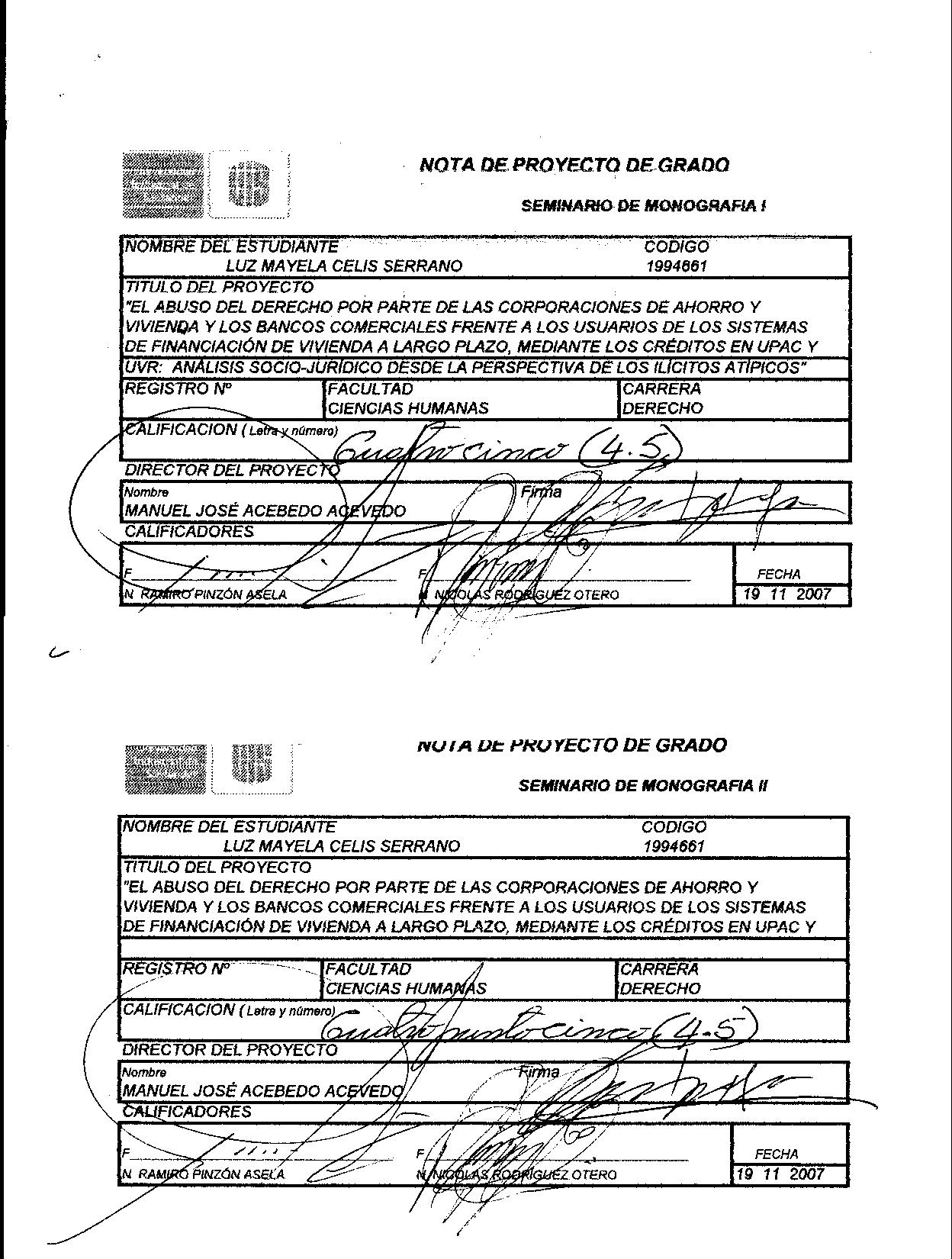 NOTA DEL PROYECTO
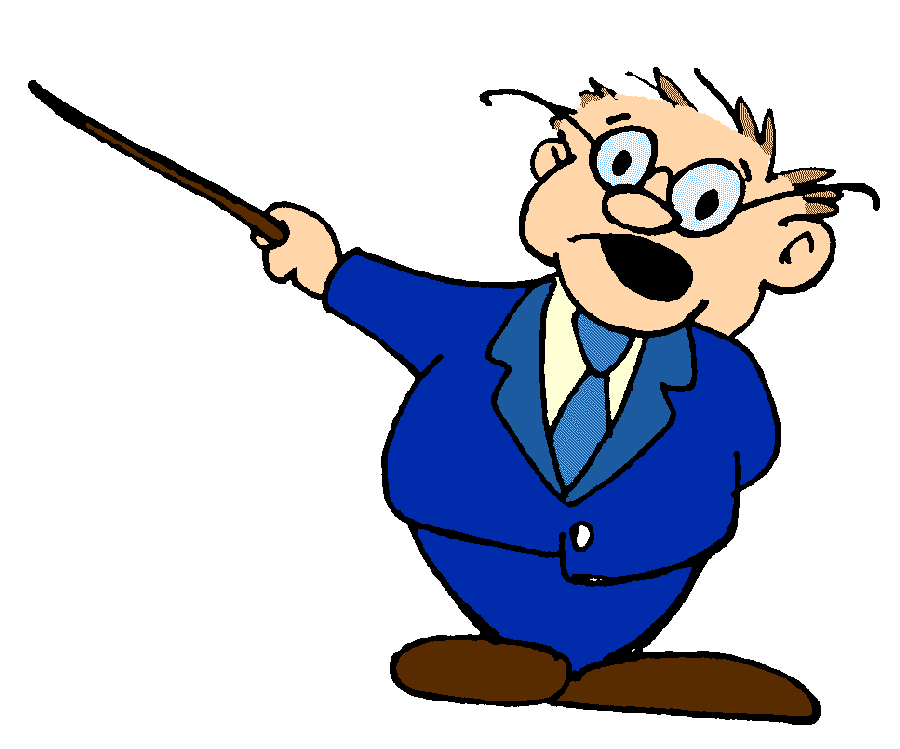 bibser@uis.edu.co
bibvir@uis.edu.co
BIBLIOTECA
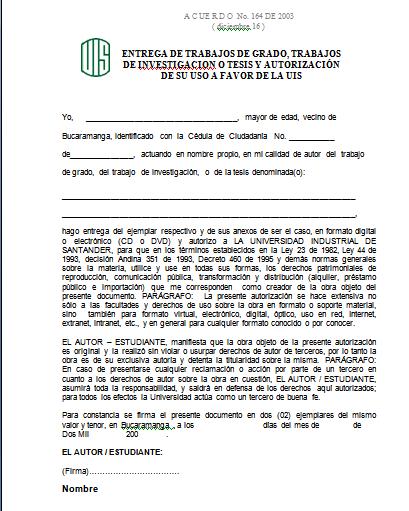 ESTA AUTORIZACIÓN SE DESCARGA DEL PORTAL WEB DE BIBLIOTECA
bibser@uis.edu.co
bibvir@uis.edu.co
BIBLIOTECA
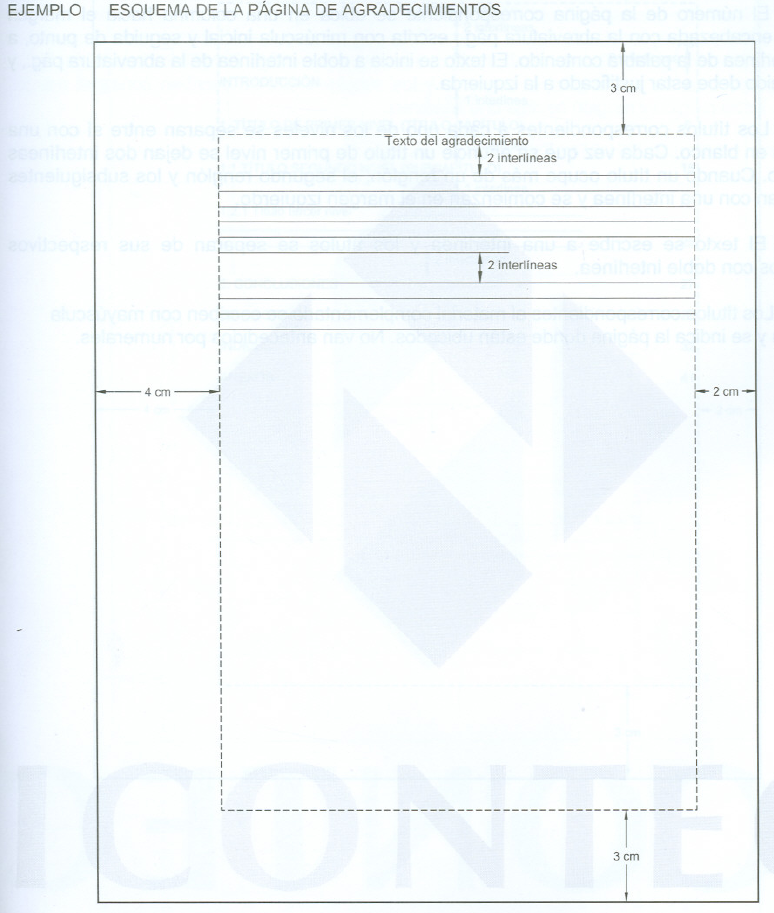 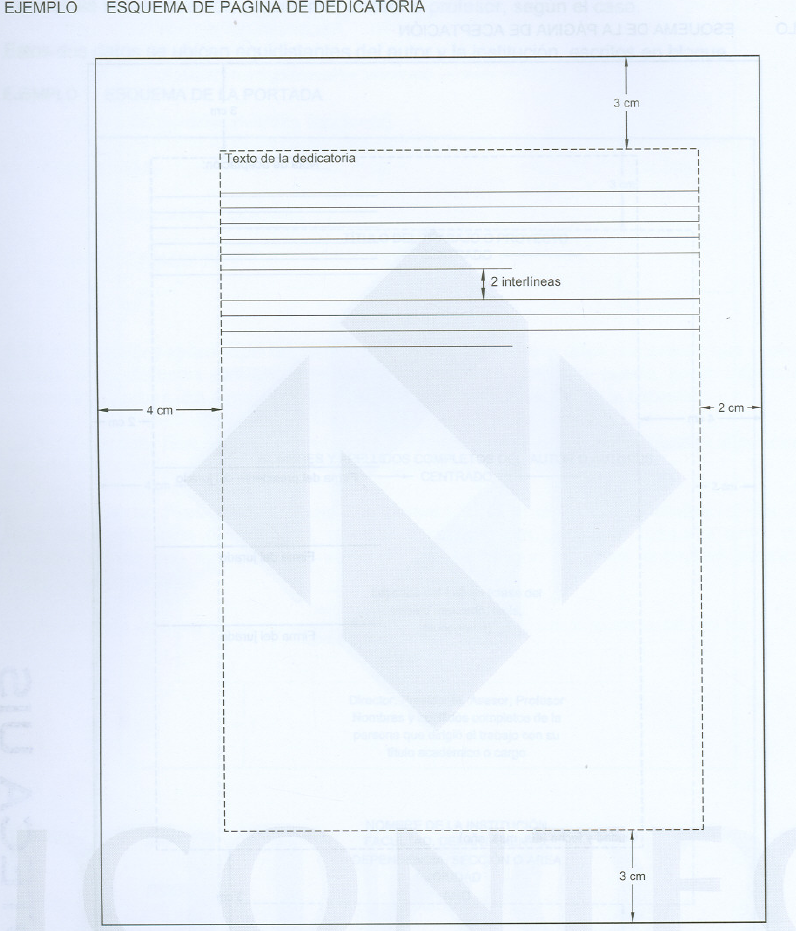 DEDICATORIA
Y 
AGRADECIMIENTOS
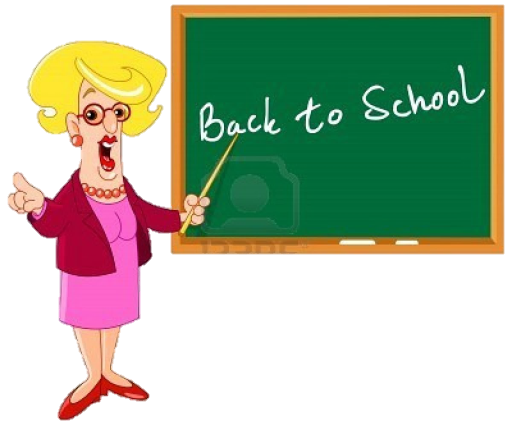 OPCIONAL
bibser@uis.edu.co
bibvir@uis.edu.co
BIBLIOTECA
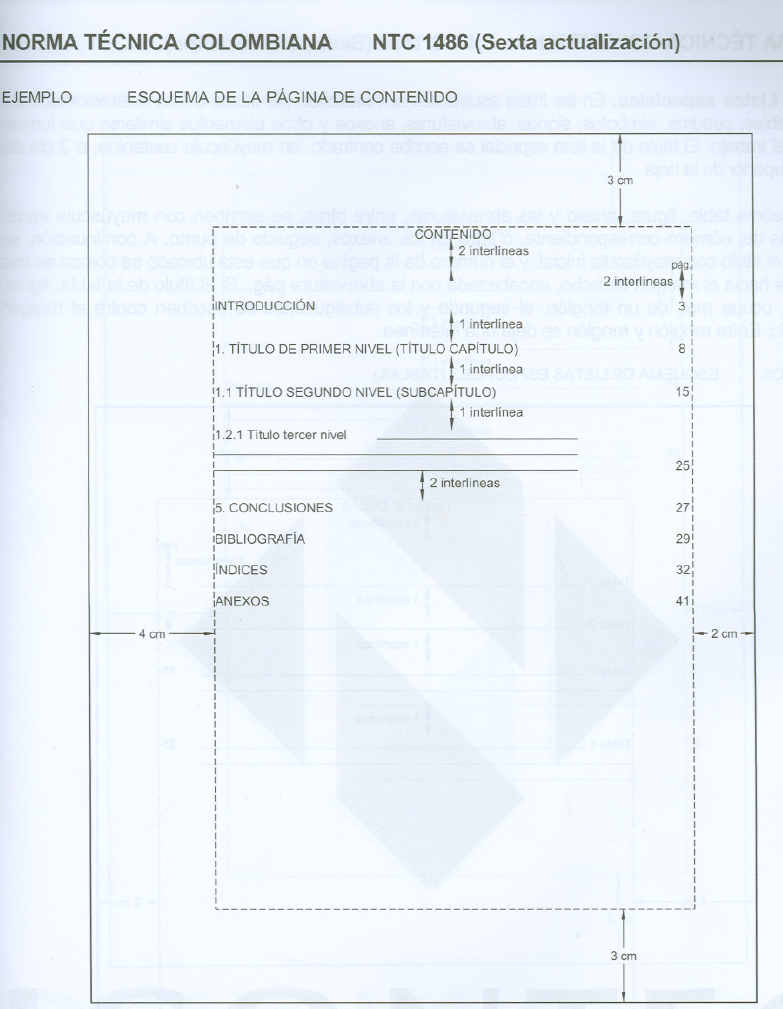 TABLA 
DE 
CONTENIDO
bibser@uis.edu.co
bibvir@uis.edu.co
BIBLIOTECA
LISTAS ESPECIALES
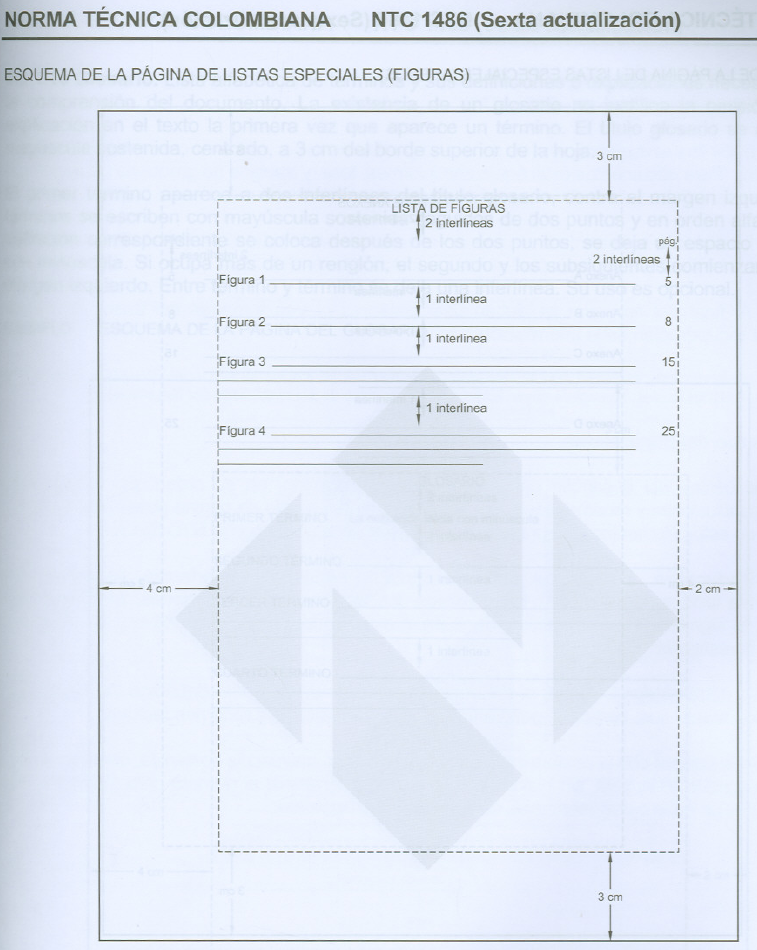 TAMBIEN SON LISTAS:  TABLAS, GRAFICOS, FOTOGRAFIAS, ESQUEMAS, IMÁGENES, ETC.
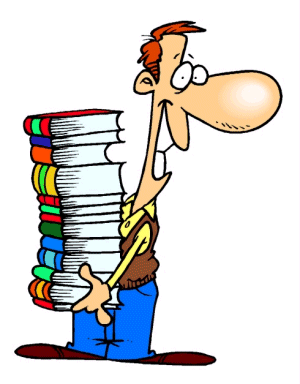 bibser@uis.edu.co
bibvir@uis.edu.co
BIBLIOTECA
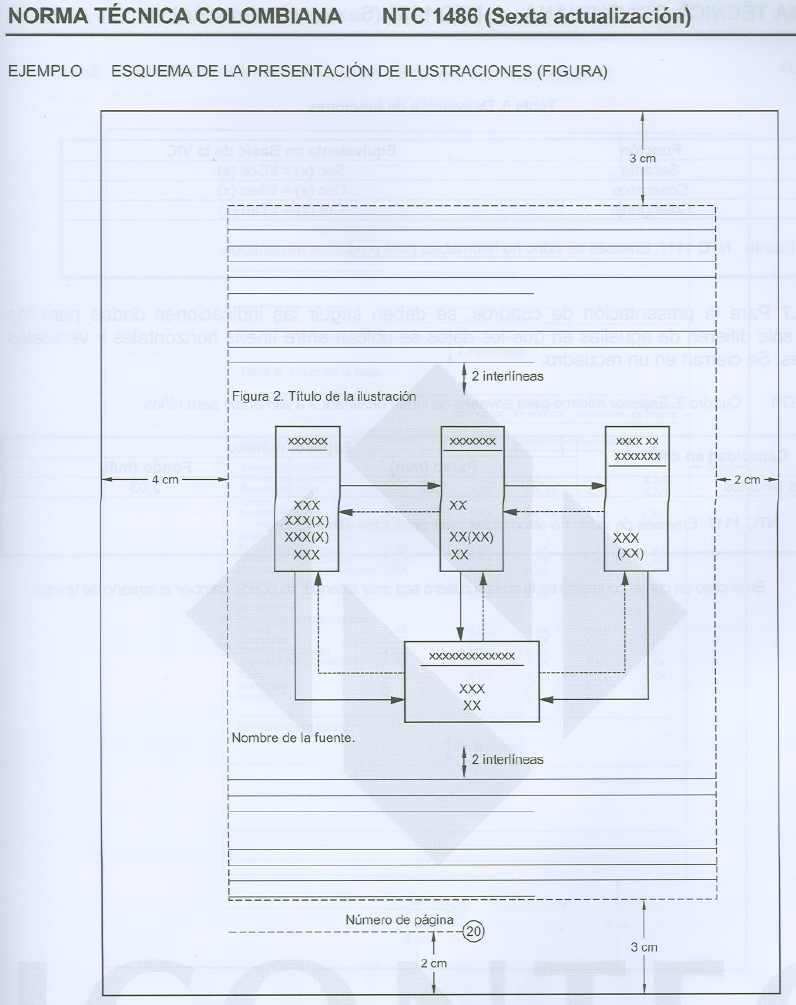 LISTAS ESPECIALES
ESTE ES UN EJEMPLO
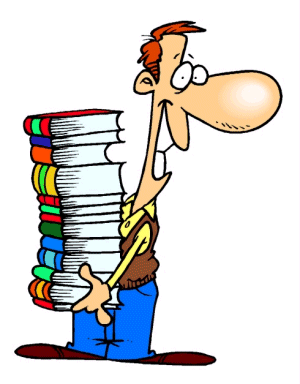 bibser@uis.edu.co
bibvir@uis.edu.co
BIBLIOTECA
GLOSARIO
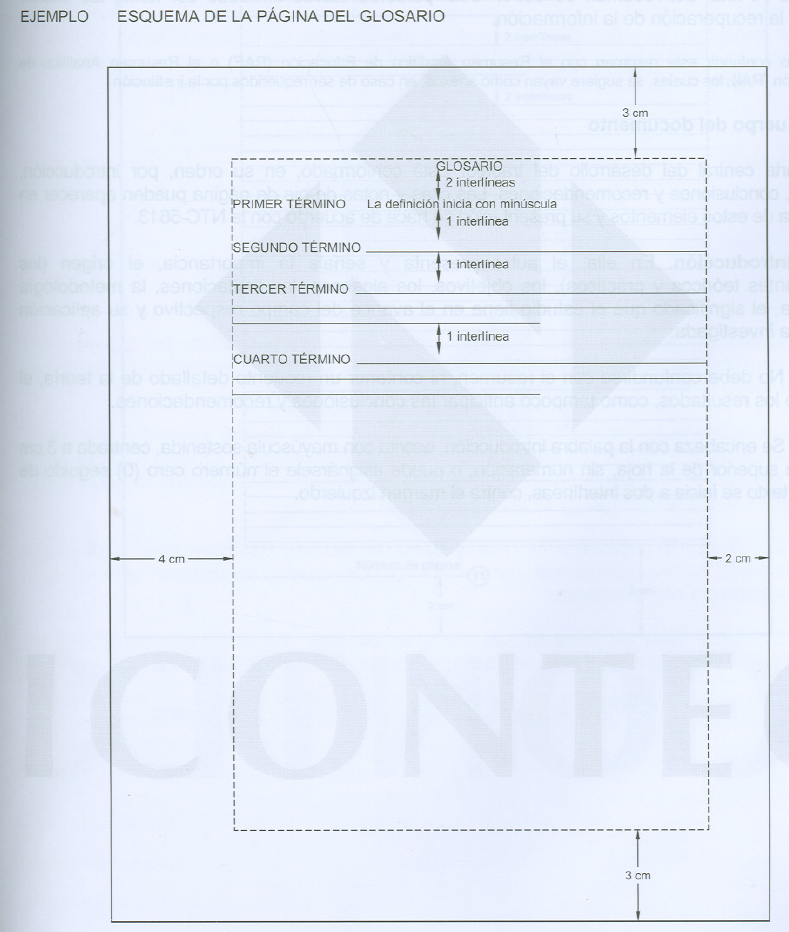 ES OPCIONAL
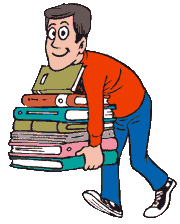 bibser@uis.edu.co
bibvir@uis.edu.co
BIBLIOTECA
RESUMEN 
 TITULO:                          MÓDULO INTERACTIVO PARA LA ENSEÑANZA Y EL APRENDIZAJE DE LOS SISTEMAS
                                                          DE CONTROL  BÁSICOS UTILIZADOS EN MECATRÓNICA, DISEÑO Y CONSTRUCCIÓN*
AUTOR:                          ANDREA JULIANA GÓMEZ PAREDES 

PALABRAS CLAVE:    AUTOMATIZACIÒN, CONTROL, SISTEMAS, MECATRÓNICA.

DESCRIPCIÓN :  	               MINIMO 200 PALABRAS, MAXIMO 300 PALABRAS

La implementación de un módulo interactivo de control como parte del desarrollo de la asignatura de Fundamentos del Diseño Mecatrónico tiene como objetivo formar profesionales de Diseño Industrial con conocimientos básicos de mecatrónica. El módulo que se presenta en este proyecto consiste en un unidad central la cual contiene los autómatas LOGO Siemens, un PLC S7-200 CPU 222 y una fuente de poder Logo POWER 24V.  
Este proyecto cuenta con 6 ejercicios de aplicación en el módulo, estructuradas de tal modo que pueden ser realizadas por usuarios sin experiencia en automatización, pero con conocimiento previo del tema.  Cada una de aplicaciones consta de un marco teórico del tema a desarrollar en las prácticas, objetivos, planteamiento, metodología, desarrollo. Las aplicaciones de mecatrónica en la etapa de diseño están determinadas por interacciones didácticas apropiadas de acuerdo al objetivo planteado.  
Los resultados obtenidos en “SINCO” son el producto del análisis de evaluaciones por método de escenarios, comprobaciones ergonómicas y técnicas realizadas con los usuarios objetivos (estudiantes de diseño industrial UIS entre 19 y 30 años).  Finalizando con el ordenamiento de funciones, planteamiento de distancias adecuadas entre componentes para la ejecución de operaciones sin obstrucciones,   propuestas de secuencias de uso para las acciones en lenguaje simple para garantizar la satisfacción del usuario sobre la comprensibilidad de su modo de uso y elementos de seguridad que garantiza la protección de los usuarios y los equipos.  
__________________________
* Trabajo de grado 
 Facultad de Ingenierías Físico-Mecánicas.  Escuela de Diseño Industrial. Director: Miguel Enrique Higuera Marín, Diseñador Industrial.
bibser@uis.edu.co
bibvir@uis.edu.co
BIBLIOTECA
ABSTRACT 
 TITLE:                          OBJECT RECOGNITION USING THREE-DIMENSIONAL CORRELATION OF RANGE IMAGES*
AUTHOR:                    ANDREA JULIANA GÓMEZ PAREDES 

KEYWORDS:              SYSTEM, RANGE IMAGES, DIGITAL CORRELATION, DISCRETE FOURIER TRANSFORM.

DESCRIPTION :  
	               MINIMO 200 PALABRAS, MAXIMO 300 PALABRAS
A new and alternative procedure for object recognition is present; it is based in a three-dimensional (3D)-discrete correlation from range images.  The range information from a scene, recorded by means 3D-optical sensor or created in CAD-models (Computer Assisted Design), is placed in a binary data volume (voxels representation), and correlated with the data volume of the object to be recognized.  The 3D-discrete correlation is thresholded, allowing verifying the probable presence of the object and its location in a 3D scene. 
The concepts of matched filter and phase only filter are extended, from the two-dimensional to the three-dimensional case, preserving the same properties of the 2D-case, such as: shift invariance. The rotation invariance, in a perpendicular plane to the information range, is warranted using a cylindrical harmonic filter, in the same sense that the circular harmonic filter are used in 2D-case. High discrimination ratios and high peak to correlation energy relations are obtained, showing that the procedure can be useful when the 2D-range information of the objects has ambiguity.
  
__________________________
*  Bachelor Thesis
 Facultad de Ingenierías Físico-Mecánicas.  Escuela de Diseño Industrial. Director: Miguel Enrique Higuera Marín, Diseñador Industrial.
MINIMO 200 PALABRAS, MAXIMO 300 PALABRAS
bibser@uis.edu.co
bibvir@uis.edu.co
BIBLIOTECA
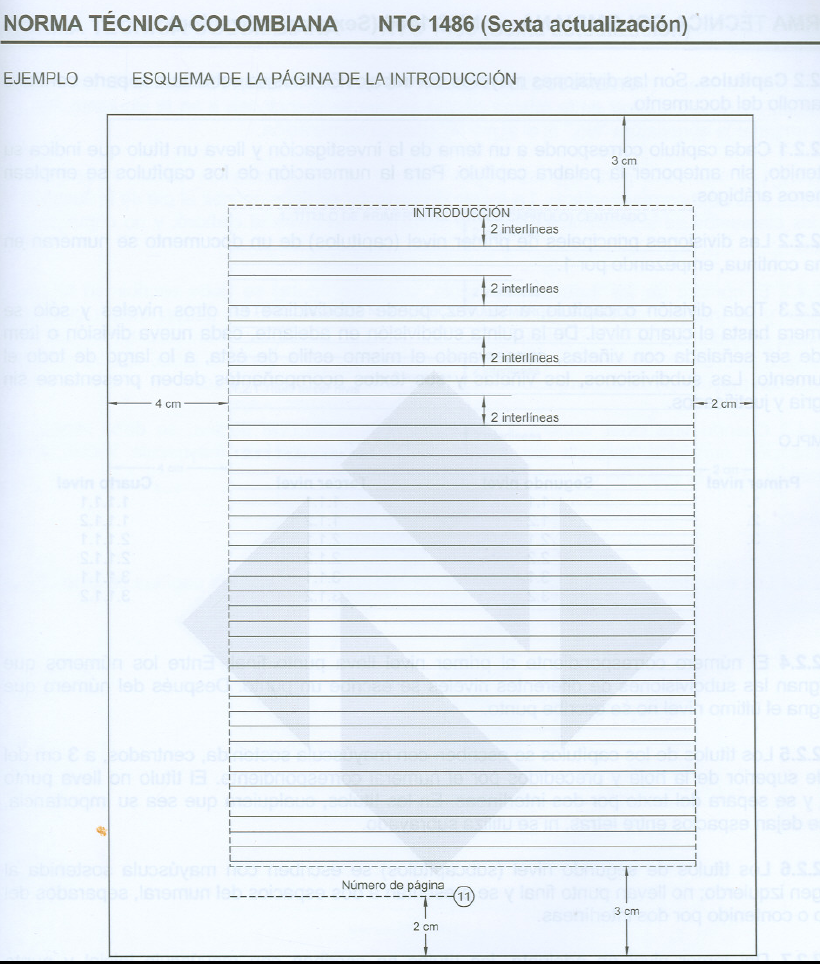 INTRODUCCION
bibser@uis.edu.co
bibvir@uis.edu.co
BIBLIOTECA
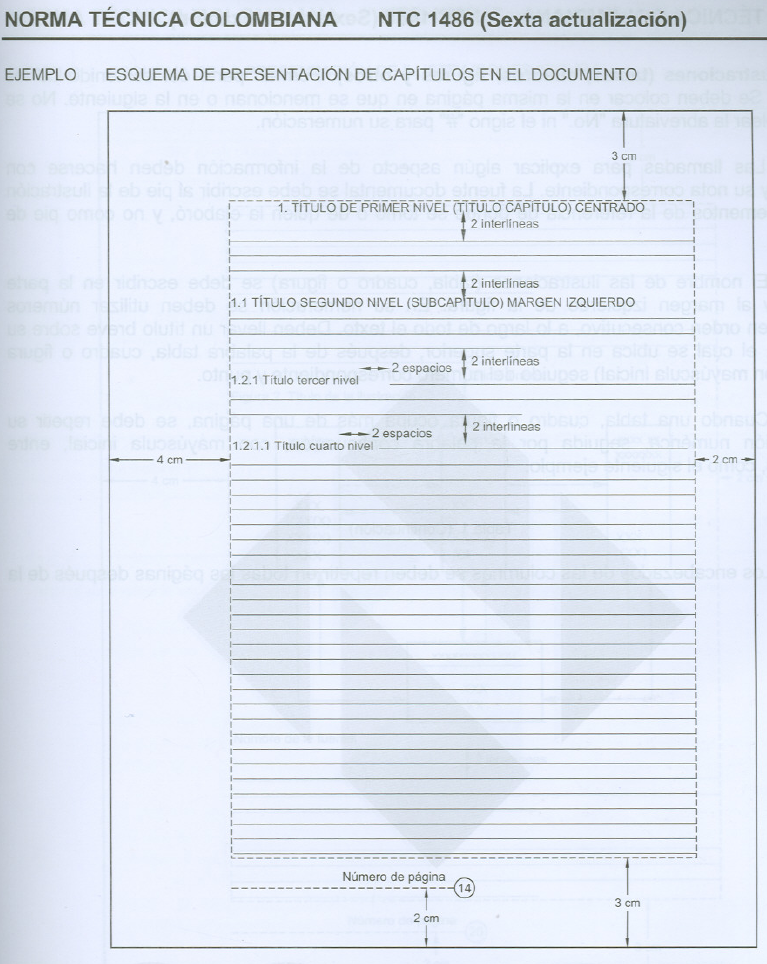 CAPITULOS
ESQUEMA DE
PRESENTACION
bibser@uis.edu.co
bibvir@uis.edu.co
BIBLIOTECA
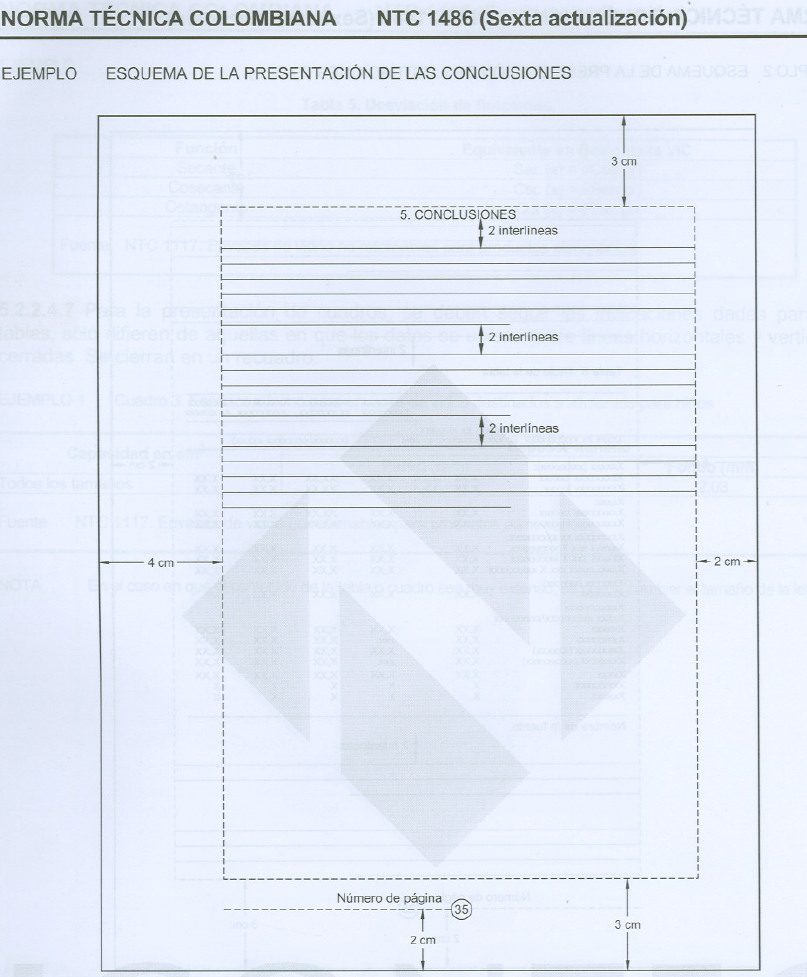 CONCLUSIONES
bibser@uis.edu.co
bibvir@uis.edu.co
BIBLIOTECA
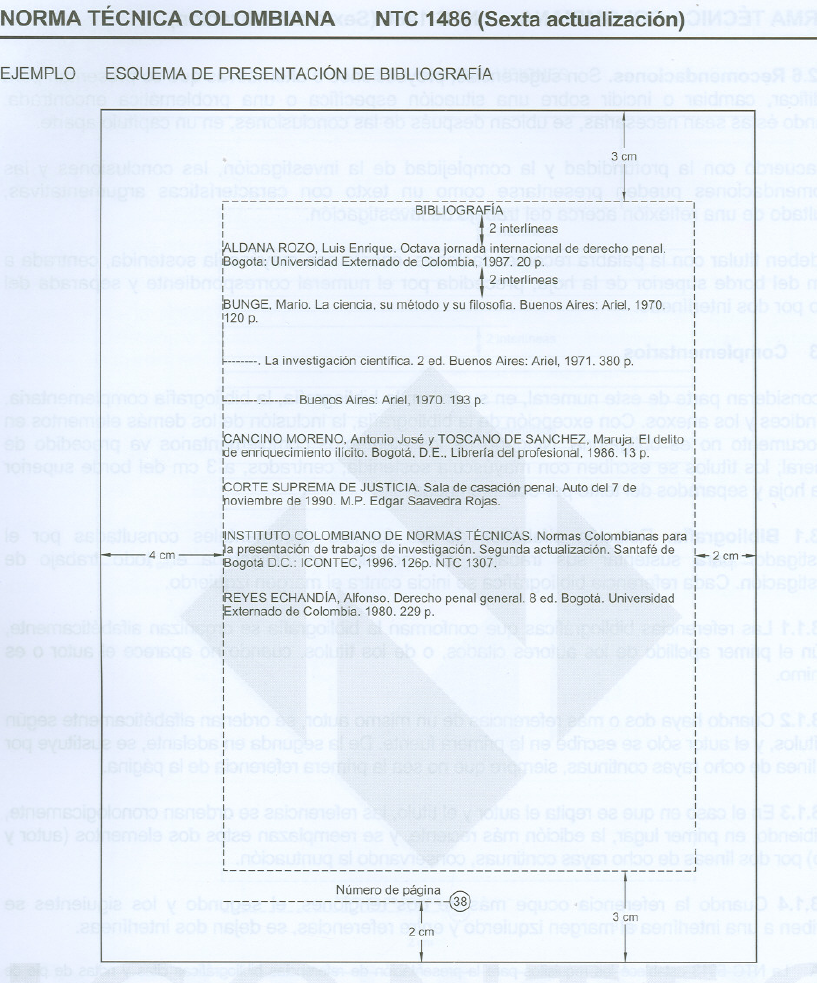 CITAS BIBLIOGRAFICAS
[1]    Noguchi, T., Kitawaki, J., Tamura,   T.,     	Kim, T., Kanno, H., Yamamoto, T., 	Y Okada, H. (1993).  La conexión 	entre la actividad de aromatase y 	la del portador del esteroide 	nivelador en tumores ováricos de 	mujeres post-menopáusicas. 	Journal of Steroid Biochemistry 	and Molecular Biology, 44(4-6), 	657-660.
bibser@uis.edu.co
bibvir@uis.edu.co
EJEMPLO
REFERENCIAS PARA LIBROS Y FOLLETOS
AYRES, Frank. Cálculo. Bogotá D.C.: McGraw-Hill, 2001. 596 p.
EJEMPLO
CAPÍTULOS O PARTES DEL LIBRO ESCRITO POR EL AUTOR (ES) DEL LIBRO
SMITH, Gordon V. y PARR, Russell L. Market and cost approaches. En: Valuation of intellectual property and intangible assets. 3 ed. New York: John Wiley, 2000. p. 175–214.
ARTÍCULO DE REVISTA
EJEMPLO 1 

DUNN, Scott. Secretos de Windows. En: PC Word. Abril, 2002. vol. 6, no. 98, p. 56-64.

EJEMPLO 2 

CLIFFORD, Stepanie. La ciencia de la contratación. En: Gestión. Abril–mayo, nueva 2007, vol.10  No. 2,. p. 80-85.
ARTÍCULO DE DIARIO
EJEMPLO

FERNÁNDEZ, Carlos F. Charlando con el médico: síndrome del túnel del carpo, hay que dejar descansar las manos.  En: El Tiempo. Bogotá D.C. 26, septiembre, 2006. sec. 2. p. 2. col. 3-5.
NORMAS JURÍDICAS
EJEMPLO 1

COLOMBIA. CONGRESO DE LA REPÚBLICA. Ley 100. (23, diciembre, 1993). Por la cual se crea el sistema de seguridad social integral y se dictan otras disposiciones. Diario Oficial. Bogotá, D.C., 1993. no. 41148. p. 1-168.

EJEMPLO 2

COLOMBIA. MINISTERIO DE DESARROLLO ECONÓMICO. Decreto 2269 (16, noviembre, 1993).Por el cual se organiza el sistema de normalización, certificación y metrología. Bogotá D.C.: El Ministerio,1993.18 p.
NORMAS TÉCNICAS
EJEMPLO 1

INSTITUTO COLOMBIANO DE NORMALIZACIÓN Y CERTIFICACIÓN. Sistemas de gestión de la calidad:  fundamentos y vocabulario. NTC-ISO 9001. Bogotá D.C.: El Instituto, 2005. 36 p.


EJEMPLO 2

INTERNATIONAL ORGANIZATION FOR STANDARDIZATION. Documentation -Bibliographic References – Content, form and Structure. ISO 690:1987. 2 ed. Geneve, Suiza: ISO, 1987. 11 p.
TESIS Y TRABAJOS DE GRADO
EJEMPLO

ROJAS, María Helena y ZAMORA, María de Jesús. Tratamiento fisioterapéutico de las alteraciones de cuello de pie.  Trabajo de grado Terapeuta Físico. Bogotá D.C.: Universidad Nacional de Colombia. Facultad de Medicina.  Departamento de Terapia Física, 1989. 158 p.

EJEMPLO 2

BECK, George. Bullying amongst incarcerated young offenders. Tesis de Maestría. Londres: Birkbeck College,  University of London, 1992. 120 p.
MONOGRAFÍAS ELECTRÓNICAS, BASES DE DATOS Y PROGRAMAS DE COMPUTADOR
EJEMPLOS

CARROLL, Lewis. Alice’s adventures in wonderland [online]. Texinfo 2 ed. [Dortmund, Germany]: WindSpiel, nov. 1994 [cited 10 feb,. 1995]. Available from Internet: <URL:http://www.germany.eu.net/books/carroll/alice.html>. Also available in PostScript, Tex DVI, GNU Info, and ASCII versions from Internet: <ftp://ftp. Germany EU.net/pub/books/carroll/>.

Meeting agenda [online]. Gif-sur-Yvette (France): Centre d’Etudes Nucléaires, Saclay Seervice de Documentation, mar. 1991 -[cited 30 september 1992]. Updated bomonthly. ASCII format. Available from TELESYSTEMES QUESTEL.

Kirk-Othmer Encyclopedia of Chemical Technology [online]. New Tork: John Wiley, 1984  [cited 3 january 1990]. Available from DIALOG Information Services, Palo Alto (California).
ARTÍCULOS Y OTRAS COLABORACIONES
EJEMPLOS

STONE, Nana. The globatization of Europe. Harvard Business Review [online], May-June 1989 [cited 3 September 1990]. Available from BRS Information Technologies, McLean (Va.).


PRICE-WILKIN, John. Using The World-Wide Web to Deliver Complex Electronic Documents: Implications for Libraries. The Public-Access Computer Systems Review [online]. 1994, vol. 5, no. 3 [cited 1994-07-28], pp. 5-21. Available from Internet: gopher://info.lib.uh.edu:70/00/articles/e-journals/uhlibrary/pacsreview/v5/n3/pricewil.5n3>. ISSN1048-6542.
BIBLIOTECA
CONTENIDO DEL CD-ROM
PROYECTOS REALIZADOS EN LATEX SE ENTREGAN CON EL EJECUTABLE
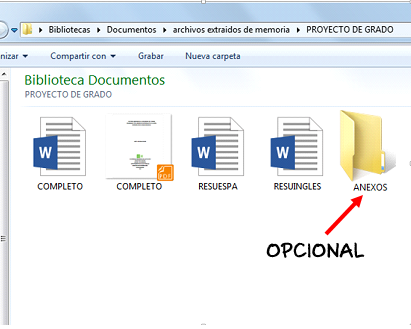 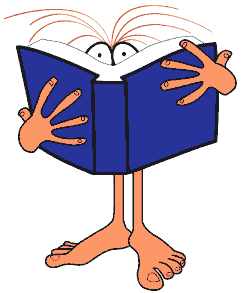 bibser@uis.edu.co
bibvir@uis.edu.co
Consideraciones adicionales.


Si el proyecto contiene partituras (música) o planos estos deben estar en formato .jpg o .gif dentro del documento del proyecto o si lo prefiere en la carpeta de anexos.

En cuanto a obras musicales se debe entregar un fragmento de la composición musical de máximo 30 segundos de duración en formato MP3, con el nombre de archivo: “sonido.mp3”, este archivo debe guardarse en la carpeta de anexos.
Consideraciones adicionales software.
 
Si el estudiante desea entregar software adicional relacionado con su trabajo de grado, trabajo de investigación o tesis, debe entregarlo separadamente en otro CD o DVD, teniendo en cuenta lo siguiente:

Marcar el CD o DVD con el rótulo o marbete para su identificación según modelo  suministrado por la Biblioteca (ver diapositiva). 

Dentro de un documento llamado “software.pdf” especifique:
Nombre del software y la versión.
Especificar los requerimientos mínimos necesarios de software y hardware para la instalación y ejecución del software.
Describir brevemente los pasos para la instalación y ejecución de dicho software. 
Si usted no desea dejar los fuentes del software, se recomienda realizar un ejecutable (*.exe).
Si el software maneja un sistema de Login y Password, especifíquelos claramente. 
Si el software necesita algunas especificaciones especiales, indique estos  requerimientos adicionales.
BIBLIOTECA
FACTORES ASOCIADOS A LA SEVERIDAD DEL 
TRAUMA OCASIONADO POR LESIONES EN 
MOTOCICLETA EN EL ÁREA METROPOLITANA 
DE BUCARAMANGA
MODELO DE ETIQUETA 
DEL CD-ROM
AUTOR
NOMBRES COMPLETOS DE LOS AUTORES EN MAYUSCULA – Código de estudiante

DIRECTOR
GERMAN GAMARRA 
HERNANDEZ
Médico Especialista en 
Medicina Interna- Nefrólogo
Epidemiólogo Clínico
Trabajo de Investigación 
para optar al título de
Magister en 
Epidemiologia
En esta sección del rotulo del CD se coloca el nombre del programa solo y únicamente cuando el proyecto realizado corresponde a un posgrado (especializaciones, maestrías o doctorados)
UNIVERSIDAD INDUSTRIAL DE SANTANDER
FACULTAD DE SALUD
ESCUELA DE MEDICINA
DEPARTAMENTO DE SALUD PUBLICA
MAESTRIA EN EPIDEMIOLOGIA
BUCARAMANGA
2011
bibser@uis.edu.co
bibvir@uis.edu.co
BIBLIOTECA
FACTORES ASOCIADOS A LA SEVERIDAD DEL 
TRAUMA OCASIONADO POR LESIONES EN 
MOTOCICLETA EN EL ÁREA METROPOLITANA 
DE BUCARAMANGA

SOFTWARE
MODELO DE ETIQUETA 
DEL CD-ROM
Software
AUTOR
NOMBRES COMPLETOS DE LOS AUTORES EN MAYUSCULA – Código de estudiante

DIRECTOR
GERMAN GAMARRA 
HERNANDEZ
Médico Especialista en 
Medicina Interna- Nefrólogo
Epidemiólogo Clínico
Trabajo de Investigación 
para optar al título de
Magister en 
Epidemiologia
En esta sección del rotulo del CD se coloca el nombre del programa solo y únicamente cuando el proyecto realizado corresponde a un posgrado (especializaciones, maestrías o doctorados)
UNIVERSIDAD INDUSTRIAL DE SANTANDER
FACULTAD DE SALUD
ESCUELA DE MEDICINA
DEPARTAMENTO DE SALUD PUBLICA
MAESTRIA EN EPIDEMIOLOGIA
BUCARAMANGA
2011
bibser@uis.edu.co
bibvir@uis.edu.co
BIBLIOTECA
ESTUDIO COMPARADO DEL DAÑO A LA VIDA DE RELACIÓN COMO INSTRUMENTO  DE REPARACIÓN INTEGRAL DE LA VÍCTIMA DE UN HECHO DAÑOSO EN LA JURISPRUDENCIA DE LA CORTE 
SUPREMA DE JUSTICIA Y EL CONSEJO DE ESTADO EN COLOMBIA
 (1993 – 2011). 
 


 
NOMBRES COMPLETOS DE LOS AUTORES EN MAYUSCULA - Código de estudiante
 
 

Trabajo de grado para optar al título de
 MAGISTER EN DERECHOS HUMANOS
 
 
DIRECTOR
DANIEL FABIAN TORRES BAYONA
ABOGADO
 
 
 
 
 
 
 UNIVERSIDAD INDUSTRIAL DE SANTANDER
FACULTAD DE CIENCIAS HUMANAS
ESCUELA DE DERECHO Y CIENCIA POLITICA
MAESTRÍA EN DERECHOS HUMANOS
BUCARAMANGA
2012
MODELO DE ETIQUETA 
CAJA DEL 
CD-ROM
En esta sección de la etiqueta de la caja del CD se coloca el nombre del programa solo y únicamente cuando el proyecto realizado corresponde a un posgrado (especializaciones, maestrías o doctorados)
bibser@uis.edu.co
bibvir@uis.edu.co